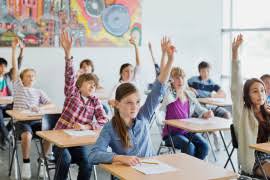 المتعلم المتباين في التحصيل وتدريس الرياضيات
المحاضرة الأولى
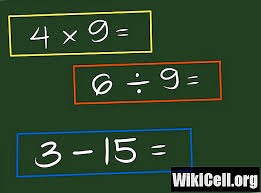 مقدمة:
يطلق مصطلح المتعلم المتباين في التحصيل على الطلاب الذين يخفقون عندما يتم تدريسهم بأسلوب تدريسي واحد على طريقة ”مقياس واحد للجميع“.
   
     المتعلمين المتباينين في التحصيل لا يناسبهم أسلوب التدريس التقليدي حيث أنهم لا يتفاعلون بشكل جيد عندما لا توفر الأجواء التعليمية خيارات تدريسية مختلفة وبأساليب تدريسية متنوعة.
لماذا يعاني الطلاب في تعلم الرياضيات؟
يعد موضوع الرياضيات من المواد الدراسية التي تشكل تحدياً كبيراً للمتعلم المتباين تحصيلياً.
   
   هناك مجموعة من العوامل التي تؤثر في تعلم الرياضيات:

1- عوامل بيئية ومنها:
التدريس
المواد الدراسية
الفجوة بين المتعلم والموضوعات التي يدرسها
2-عوامل شخصية أو فردية ومنها:
أ-موضع التحكم والسيطرة
ب-القدرة على التذكر
ج-الإهتمام الكافي
د- معرفة المصطلحات الرياضية وإدراك معانيها
كيف يتم تدريس الرياضيات بشكل فعال لجميع الطلاب؟
إن الفهم الصحيح هو الأساس للقيام بالمهارة بإتقان.
 مثال: أذا طلب من أحد الطلاب إيجاد الكسر العشري المكافئ لكسر عادي لم يكن متأكداً ما إذا كانت الطريقة لذلك هي قسمة المقام على البسط أو العكس برغم من قدرته على إيجاد ناتج القسمة في كلا الحالتين . إن هذا يدل على أن هذا الطالب لا يدرك السبب الذي يضمن حصوله على التمثيل العشري الصحيح إن قام بتنفيذ قسمة البسط على المقام وبالمثل يمكن للطلاب إدراك ما تعنيه الأرقام العشرية بشكل صحيح إلا أنهم قد يجدون صعوبة في تذكر الخطوات ال
صحيحة لخوارزمية القسمة الطويلة.
 *  إذن يمكن التأسيس للفهم الصحيح على المدى الطويل جنباً إلى جنب مع اكتساب المهارات بإتقان من خلال تطوير البناء ألمفاهيمي للطلبة بطريقة استكشافية ومتدرجة.
يتكون تعلم الرياضيات من خمس مراحل مترابطة هي:
1- التمكن من الأفكار(إدراك ما تعنيه المفاهيم الرياضية).
2- اكتساب مهارات إجرائية مرنة ودقيقة(إتقان تنفيذ الخوارزميات والعمليات الرياضية).
3-القدرة على صياغة وحل المسائل الرياضية (وضع الاستراتيجيات).
4-القدرة على تفسير وتقييم معرفة الآخرين الرياضية(التفسير المنطقي).
5-إدراك قيمة المواضيع المتعلمة وأهميتها(الفائدة المرجوة).
إن المتعلم المتباين تحصيلياً هو ذلك الشخص الذي شهد نجاحاً متواضعاً في جميع مراحل التعلم الخمسة السابقة أو ربما فشل في إحدى هذه المراحل بشكل كامل . ومع ذلك يمكن تحقيق النجاح في تعلم الرياضيات من خلال إجراءات التعديل المناسبة على المناهج الدراسية تبعاً لخصائص المتعلمين كتلك المتعلقة بالحياة اليومية لهم وباهتماماتهم أو من خلال توفير المزيد من الوقت للتفكير الاستراتيجي القائم على التعاون .
يمكن للطلاب بلوغ مستويات أعلى من الكفاءة في تعلم الرياضيات عندما ينخرطون في دروس تم بناؤها بشكل محكم . وقد يختلف الوقت اللازم للانتقال من خطوة إلى خطوة أخرى عبر هذه الدروس وفقاً لتقدم الطلاب ويمكن الجمع بين خطوتين في درس واحد.
ويمكن أن يكون الإطار العام لمثل هذه الدروس كالتالي:
بناء وتنظيم الدروس الناجحة
الخطوة الأولى: يقوم المتعلمون بالربط بين المفاهيم الجديدة مع تلك التي عرفوها سابقاً واستوعبوها بشكل صحيح.
مثال: يستخدم الطلاب العدادات ومجموعات العشرات في حل مسائل من واقع الحياة اليومية.
الخطوة الثانية: يقوم الطلاب بتمثيل ما تعنيه المفاهيم بحسب فهمهم لها باستخدام الصور أو الرسومات التوضيحية.
مثال: تمثيل الطالب بالرسم لعدد قطع البسكويت التي يحتاجون الحصول عليها لإقامة حفلة تجمع 15طالباً، علماً أن لديهم 8قطع ولابد أن يحصل كل طالب على قطعة بسكويت.
الخطوة الثالثة: يقوم الطلاب بربط الأرقام والجمل التي تصفها الرسومات السابقة.
مثال: 3 × 4 = 12
مجموعات  في كل مجموعة
الخطوة الرابعة: يقوم الطلاب بممارسة المهارات والعمليات الحسابية المتعلمة من خلال مجموعة متنوعة من الأنشطة ودروس التعزيز . كما يقدم المعلم للطلبة التغذية الراجعة المستمرة في كل خطوة من خطوات عملهم ، بحيث يمكن تصحيح الأخطاء والفهم الخاطئ لديهم أولاً بأول بسرعة وفعالية.
قيمة الرياضيات
إن المسائل والأمثلة التي تتعلق باهتمامات الطلاب وخبراتهم اليومية تعد ذات أهمية وقيمة كبيرتين.
مثال: الرياضة ، تداول العملات النقدية ، الاهتمامات الشخصية ، ...الخ
استيفاء المعايير للمتعلمين المتباينين تحصيلياً
    يوفر المجلس الوطني لمعلمي الرياضيات وثيقة تتضمن المبادئ والمعايير للرياضيات المدرسية من الحضانة حتى الصف الثاني عشر.
    وتحدد هذه الوثيقة ستة مبادئ تعكس الأسس التي يجب إتباعها من أجل تعليم الرياضيات بأفضل صورة. وهي عبارة عن ”وجهات النظر التي يمكن أن يستند عليها المعلمون في قراراتهم التي تتعلق في الرياضيات المدرسية “. وتشمل هذه المبادئ كلاً من المساواة و التعليم والتعلم و المناهج الدراسية والتقييم و التكنولوجيا.وتشكل مبادئ المساواة والتعليم والتعلم أهمية خاصة للمتعلمين المتباينين تحصيلياً .
مبدأ المساواة
ينص هذا المبدأ على أن التميز في تعليم الرياضيات يتطلب وجود تطلعات من الإنصاف العالي والدعم الكبير لجميع التلاميذ .

يقوم هذا الكتاب على أساس أن جميع الأطفال لديهم القدرة على تعلم الرياضيات ويستحقون فرصة للقيام بذلك. كما أن المساواة تتطلب القيام بتوفير الوسائل المناسبة واللازمة لتعزيز القدرة على التعلم والتحصيل الجيد.
تتضمن الوسائل المرجوة التي تعزز التعليم العادل ما يلي:
1-طرقاً بديلة تتعامل مع وسائل الإيضاح اليدوية.
2-تشكيلة واسعة من الأسئلة المتباينة.
3- ألعاباً.
4-مواد عينية مثل: الآلات الحاسبة ، قوائم الطعام، الخرائط ، أدوات القياس.
5-مزيداً من الوقت لتنفيذ أي مهمة.
مبدأ التدريس
ينص مبدأ التدريس على أن التدريس الفعال للرياضيات يتطلب تحديد ما يعرفه الطلاب وما يحتاجون تعلمه ومن ثم حثهم ودعمهم لكي يتعلموه بشكل جيد . وهو يسلط الضوء على ضرورة ممارسة التعليم تبعاً للطلاب (نموذج التركيز على الطفل) حيث يبدأ تعليم الأطفال بناءً على قدرتهم على فهم اللغة وبناءً على الأفكار الأساسية وخبراتهم التعلمية السابقة.

   إن المتعلمين المتباينين تحصيلياً هم في الغالب أولئك التلاميذ الذين يتم تدريبهم على التعامل مع الوسائل المحسوسة للتأكد من معرفتهم للأساسيات وهذا يؤثر على تعلمهم القائم على الفهم الصحيح.
مبدأ التعلم
يرتبط مبدأ التعلم ارتباط وثيقا بمبدأ التدريس، وهو يدعو الطلاب إلى تعلم الرياضيات مع التركيز على الفهم الصحيح والحصول على المعرفة الجديدة استناداً على خبراتهم ومعارفهم السابقة.
إن استخدام أساليب متنوعة لتعليم الطلاب المحتوى الرياضي يوفر لهم فرصاً ثمينة لاكتساب تلك المعارف المرتبطة بشكل وثيق بكيفية تفكيرهم وبخبراتهم السابقة.
إن الأساس المعرفي والذي هو غالباً ما يكون مفقوداً لدى الطلاب المتباينين تحصيلياً يمكن التأسيس له في الدروس اللاحقة.
تحديد وتوفير احتياجات الطلاب المتباينين تحصيلياً
قام مؤلفو الكتاب بوضع آلية مكونة من ثلاث خطوات ممنهجة لتحسين التحصيل الرياضي للطلبة المتباينين تحصيلياً بحب الترتيب التالي:
1-تحديد نقاط القوة والضعف لدى المتعلم.
2-تعبئة ورقة تحليل البيانات الخاصة بالمتعلم.
3-تصميم خطة تطوير رياضي بناءً على المعلومات التي تم جمعها.
الخطوة الأولى: تحديد نقاط القوة والضعف لدى المتعلم.
يتم تحقيق ذلك من خلال تحليل البيانات والتي تتضمن:
السياق: وهو يمثل البيئة التي يتواجد فيها الطالب.
المحتوى: ويتضمن المنهج الدراسي بشكل عام والمنهج الحالي الذي يدرسه الطالب الآن.
العمليات: وهي تمثل الطرق والاستراتيجيات والأدوات التي يفضلها الطالب قبول المعلومات والتعبير عنها مثل الاستماع والمحادثة والكتابة والرسم.
السلوك: ويتضمن السلوك التعليمي والاجتماعي مثل معرفة ما إذا كان الطالب محباً للتعلم من خلال مواد مكتوبة أو ضمن مجموعات وما إذا كان غير محب لتصحيح الواجبات وإتمامها....الخ
التعزيز: ويمثل ردود أفعال البيئة المحيطة بالطالب والتي تتسبب في قيامه إما بسلوك جيد وإما بسلوك غير لائق وبشكل متكرر.
الخطوة الثانية: تعبئة ورقة تحليل البيانات(DAS)
تزود هذه الورقة المعلمين بمعلومات عن بيانات السلوك الحالي للطالب والتي تم جمعها من بيئة حقيقية . وهذه المعلومات تشكل الأساس الذي يستند عليه تشخيص الصعوبات التي يواجهها التلميذ.كما أن هذه الورقة تقيم الطالب بالمقارنة مع نفسه وتزودنا بمعلومات تشخيصية للصعوبات التعلمية التي يواجهها وتقترح وصفات جاهزة للاستخدام لمعالجة هذه الصعوبات.
يتم تجهيز ورقة تحليل البيانات لكل طالب عدة مرات خلال السنة الدراسية تبعاً للتغيرات التي تطرأ على ظروف تعلمه وعلى شخصيته وسلوكه.
الخطوة الثالثة: تصميم خطة التطوير الرياضي(MIP)
بناء على كيفية تعلم الطلاب داخل غرفة الصف يتم إعداد خطة التطوير الرياضي بحيث تؤدي إلى زيادة عدد السلوكيات عالية الاحتمال على عدد السلوكيات ضعيفة الاحتمال في الأنشطة المستخدمة في مرحلة إعادة التأهيل والمعالجة للأخطاء النمطية التي ارتكبها الطالب.
وعند تعبئة استمارة خطة التطوير الرياضي يجب على المعلمين إتباع ما يلي:

1-مراجعة المعلومات المتضمنة في ورقة تحليل البيانات والمتعلقة ببيئة المتعلم.
2-تشخيص أحد الأخطاء النمطية التي ارتكبها المتعلم سواءً في فكرة أو مهارة ما في أحد المواضيع الرياضية مثل القيمة المكانية للأرقام ...الخ
3-اقتراح استراتيجيات لإعادة التأهيل بحيث تشجع السلوكيات عالية الاحتمال بناء على السلوكيات منخفضة الاحتمال عند المتعلم وبناء على الأخطاء النمطية المرتكبة.
4-تعبئة استمارة خطة التطوير الرياضي وذلك بوضع خطط تحفز السلوكيات عالية الاحتمال.
5-القيام بتنفيذ الاستراتيجيات المقترحة لإعادة التأهيل والمعالجة في سياق البيئة التعليمية للطالب وتبعاً لسلوكه.
إن تدريس وتعلم الرياضيات بطريقة تؤكد على أهمية الانضباط في حياة الطلاب وعلى ربط القواعد بالإدراك الصحيح للمفاهيم وعلى تقديم مسائل صعبة وأصيلة ومثيرة لاهتمام الطلاب ، تشجع الطلاب على التعبير عن تفكيرهم في مناخ إيجابي يؤدي إلى التحصيل الجيد في تعلم الرياضيات.

مرجع المحاضرة الأولى: الفصل الأول من كتاب تدريس المتعلمين ذوي صعوبات التعلم في الرياضيات تدخل منظومي وعلاجي . ترجمة سفيان عبيدات و أيمن خشان(2013م)